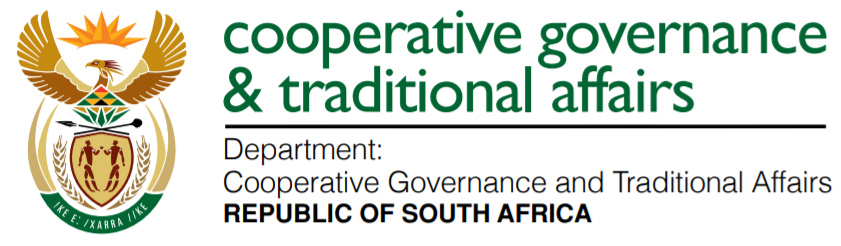 Annual Report 2021/22  
Municipal Infrastructure Support Agent (MISA)
Briefing to the Portfolio Committee on Cooperative Governance and Traditional Affairs (CoGTA)
Presenter:  Ntandazo Vimba, CEO: MISA
Date: 10 October 2022
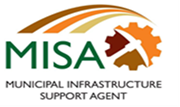 PRESENTATION OUTLINE
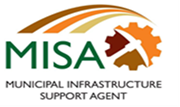 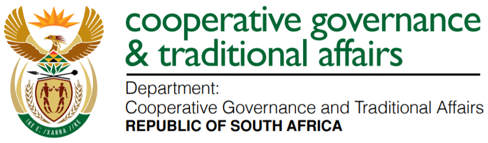 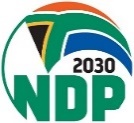 Purpose
The main objective of this presentation is to brief the Portfolio Committee on Cooperative Governance and Traditional Affairs (CoGTA) on the 2021/22 Annual Report for MISA.

The presentation provides a summary of the approved 2021/22 Annual Report for MISA as tabled in Parliament on 29 September 2022.

It give highlights of performance against Output Targets in the approved Annual Performance Plan (APP) and financial performance for the year. 

The presentation further depicts Audit Outcomes for MISA in each of the past five years.
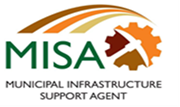 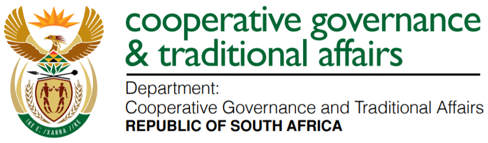 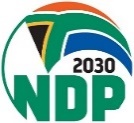 Vision, mission and mandate
Our Vision
 Leaders in Municipal Infrastructure Support.
 
Mission
 To provide integrated municipal infrastructure support services to municipalities through technical expertise and skills development towards the efficient infrastructure delivery systems, processes and procedures.

Mandate
To render Technical Advice and Support to municipalities towards the optimisation of municipal infrastructure provision.
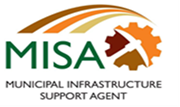 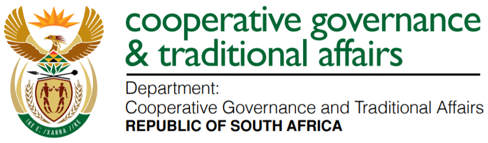 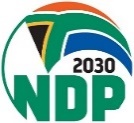 KEY FUNCTIONS OF MISA
Supporting municipalities to conduct effective infrastructure planning to achieve sustainable service delivery;

Supporting and assisting municipalities with the implementation of infrastructure projects as determined by the municipal integrated development plans (IDPs);

Supporting and assisting municipalities with the operation and maintenance of municipal infrastructure;

Building the capacity of municipalities to undertake effective planning, delivery, operations and management of municipal infrastructure; and

 Performing any function that may be deemed ancillary to those listed above.
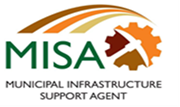 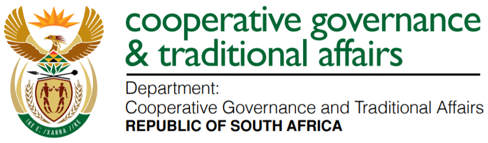 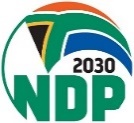 Summary of Performance against Planned Targets
MISA achieved performance targets for 30 of the 33 output indicators in the annual performance plan (APP) for 2021/22.
This overall achievement of 91% for 2021/22 performance is an improvement in comparison to the achievement of 81% in the previous financial year (2020/21).
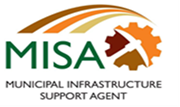 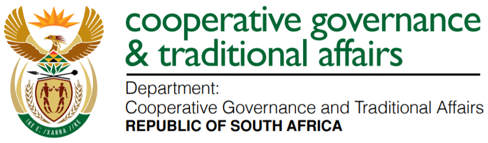 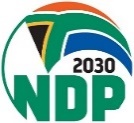 PROGRAMME 1: ADMINISTRATION
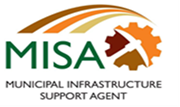 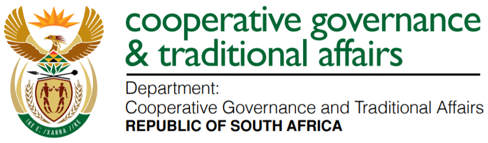 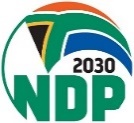 PROGRAMME 2: TECHNICAL SUPPORT SERVICES
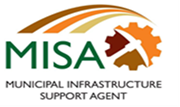 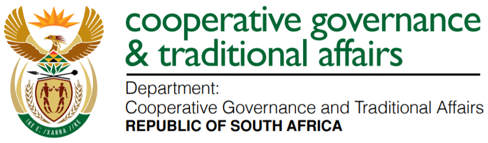 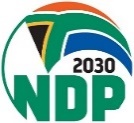 PROGRAMME 2: TECHNICAL SUPPORT SERVICES
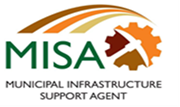 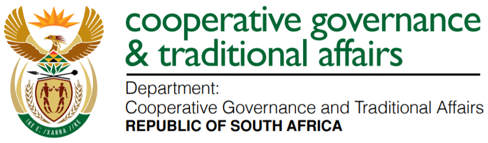 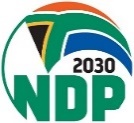 PROGRAMME 2: TECHNICAL SUPPORT SERVICES
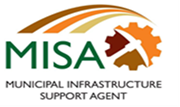 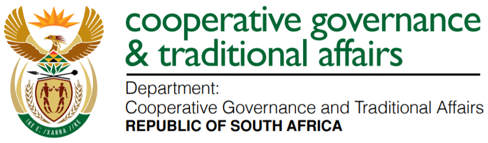 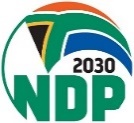 PROGRAMME 2: TECHNICAL SUPPORT SERVICES
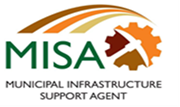 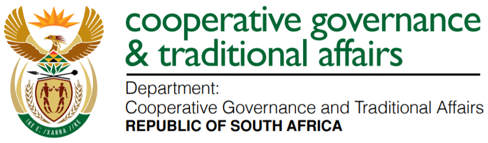 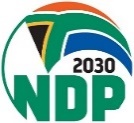 Programme 3: infrastructure delivery management support
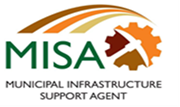 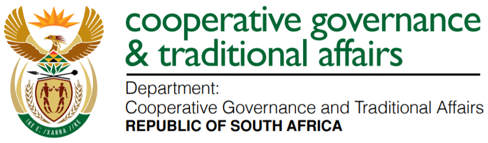 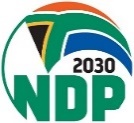 FINANCIAL POSITION AS AT 31 MARCH 2022
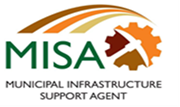 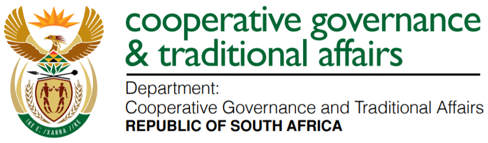 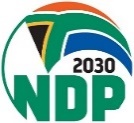 FINANCIAL PERFORMANCE AS AT 31 MARCH 2022
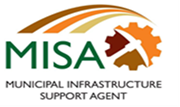 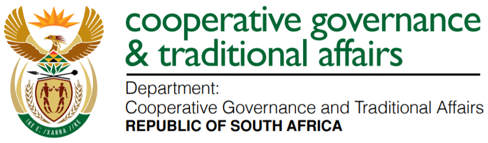 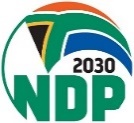 BUDGET VARIANCE REPORT PER COST ITEM AS AT 31/03/2022
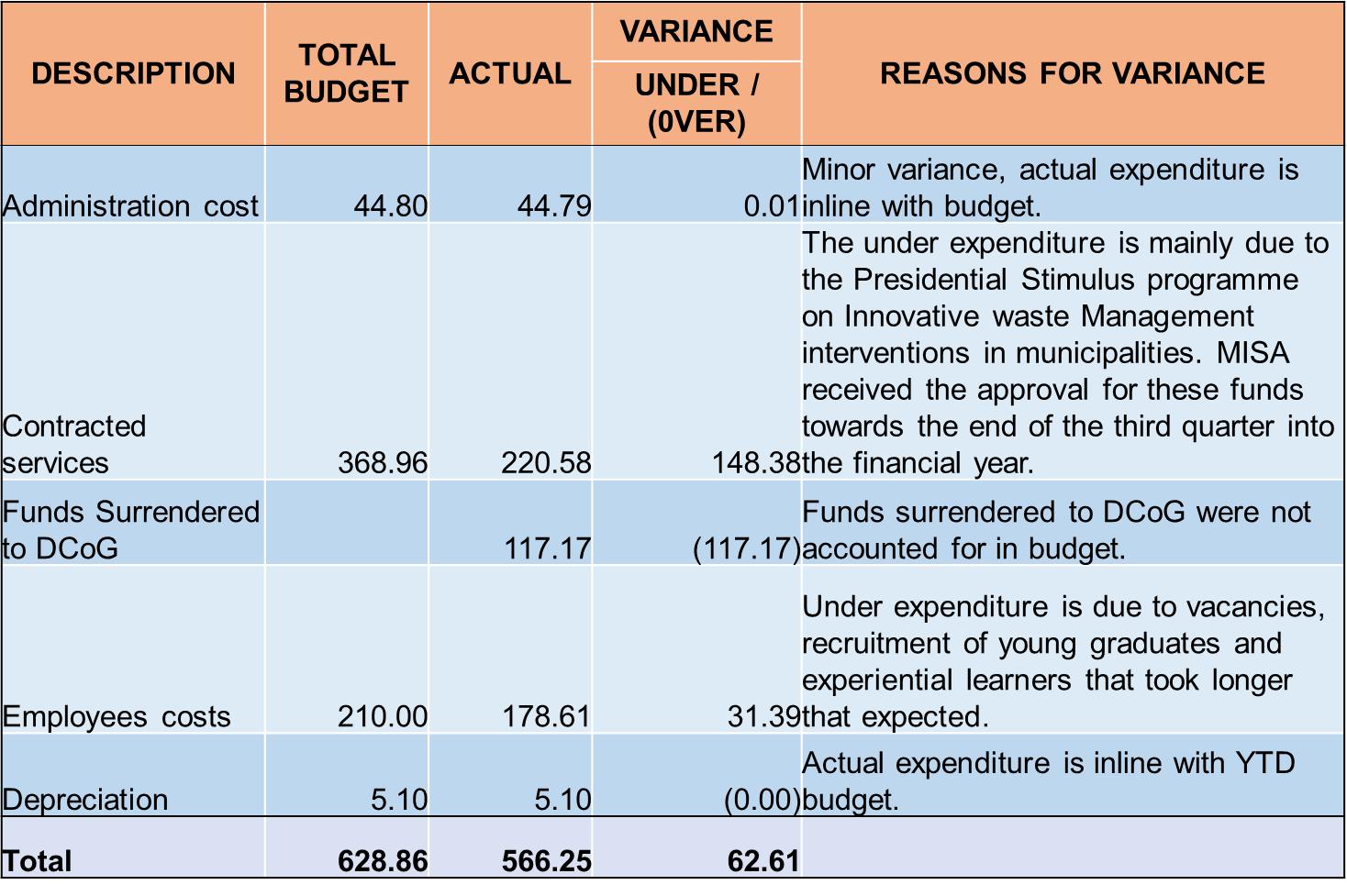 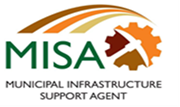 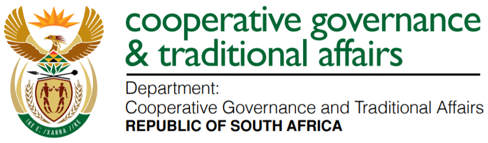 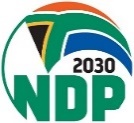 CASH FLOW /BANK RECON AS AT 31 MARCH 2022
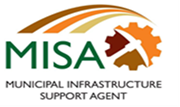 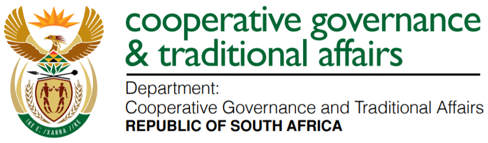 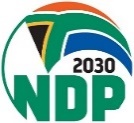 FRUITLESS AND WASTEFUL EXPENDITURE AS AT 31 MARCH 2022
No fruitless and wasteful expenditure was incurred in the financial year under review.
The SARS penalties and interest as well as the salary over payment were written off in 2021/22.
No irregular expenditure was incurred during the year under review and there was no irregular expenditure at the beginning of the year.
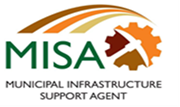 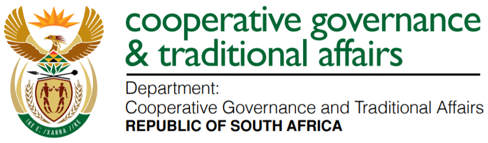 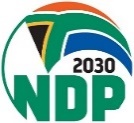 PAYMENTS OVER 30 DAYS VS AVERAGE NO OF PAYMENT DAYS FOR THE PERIOD ENDED 31 MARCH 2022
All payments were made within 30 days in the 2021/22 Financial Year.
The average turnaround time for the payment of invoices in the 2021/22 financial year is 14 days.
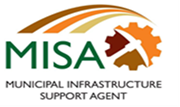 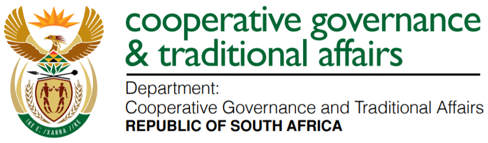 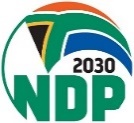 Five-Year Audit Outcomes Trend
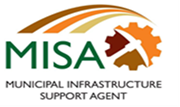 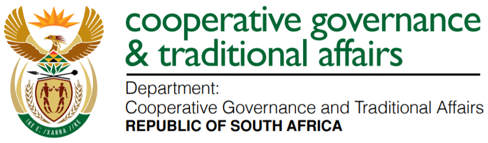 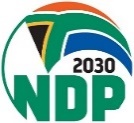 PROGRESS ON 2020/21 AGSA FINDINGS
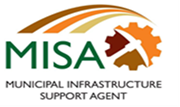 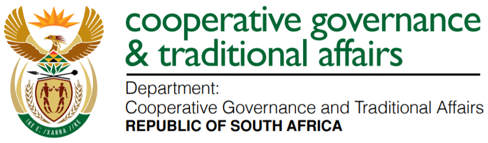 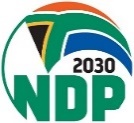 SUMMARY ON AGSA FINDINGS 2021/22
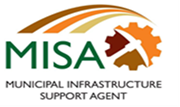 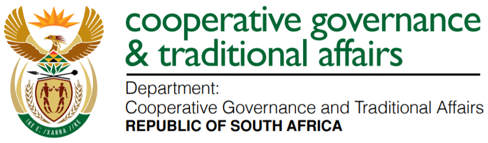 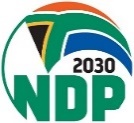 PROGRESS ON 2021/22 AGSA FINDINGS
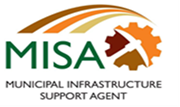 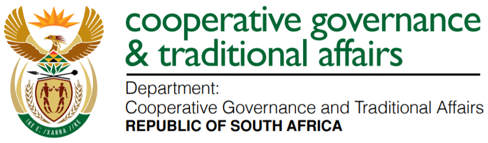 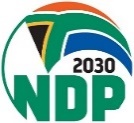 PROGRESS ON 2021/22 AGSA FINDINGS CONTD…
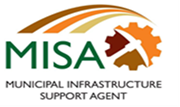 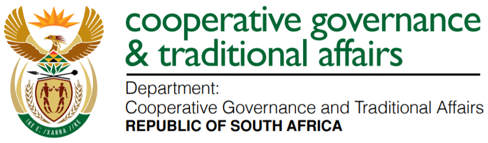 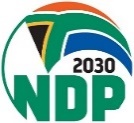 RECOMMENDATIONS
It is recommended that the Portfolio Committee on COGTA note the 2021/22 Annual Report for MISA depicting the following:  

Achievement of 30 of 33 annual targets in the 2021/22 Annual Performance Plan (APP) representing an overall performance for the financial year under review of 91%.

Financial performance report for 2021/22 Financial Year.

Achievement of Unqualified Audit without material findings (Clean Audit) for the past four (4) consecutive years. .
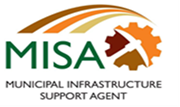 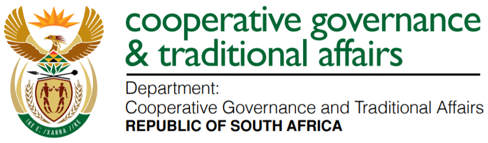 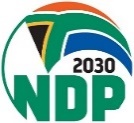 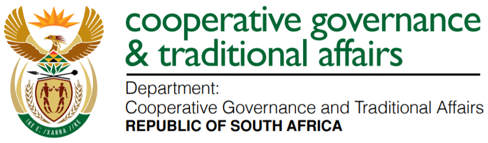